KONTAKT Z MENEDŻEREM
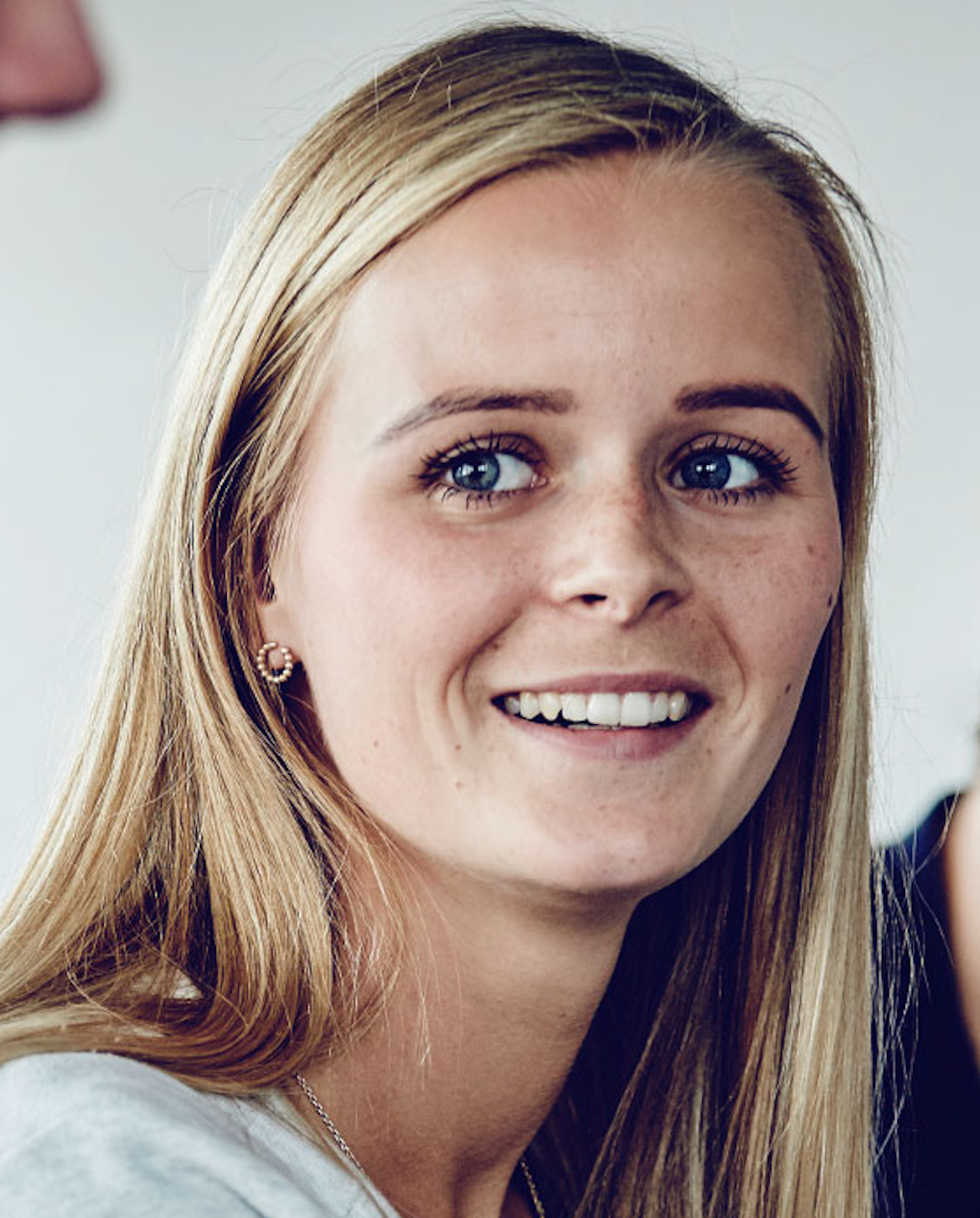 Wstaw swoje ulubione zdjęcie
Imię i nazwisko menedżera
nr telefonu kontaktowego: 501 501 501 mail: menedżer@operator.pl
Moja strona: www.mojastrona.waw.pl  lub FB, Instagram, Twitter, Linkedin, itp
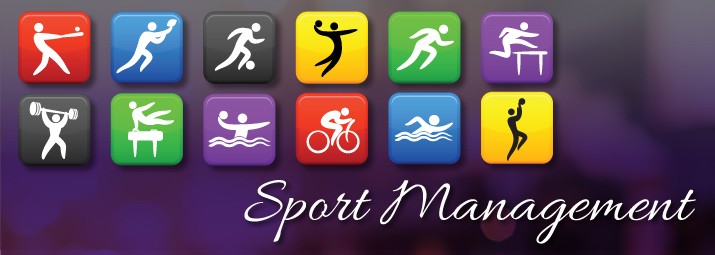